Medienentwicklungsplan der GSR
Vorstellung im Gemeinderat Roigheim
Dirk Schwarz, 18.7.2023
Persönliche Ausstattung
Kinder
Kopfhörer
Persönliche Ausstattung
Kinder
iPad 8 (Stift)
Persönliche Ausstattung Lehrkräfte
iPad Pro + Stift
Schulische Ausstattung
Medienwagen
(Zwei Stück)
65 Zoll, Flachbildschirm
(In jedem Klassenraum)
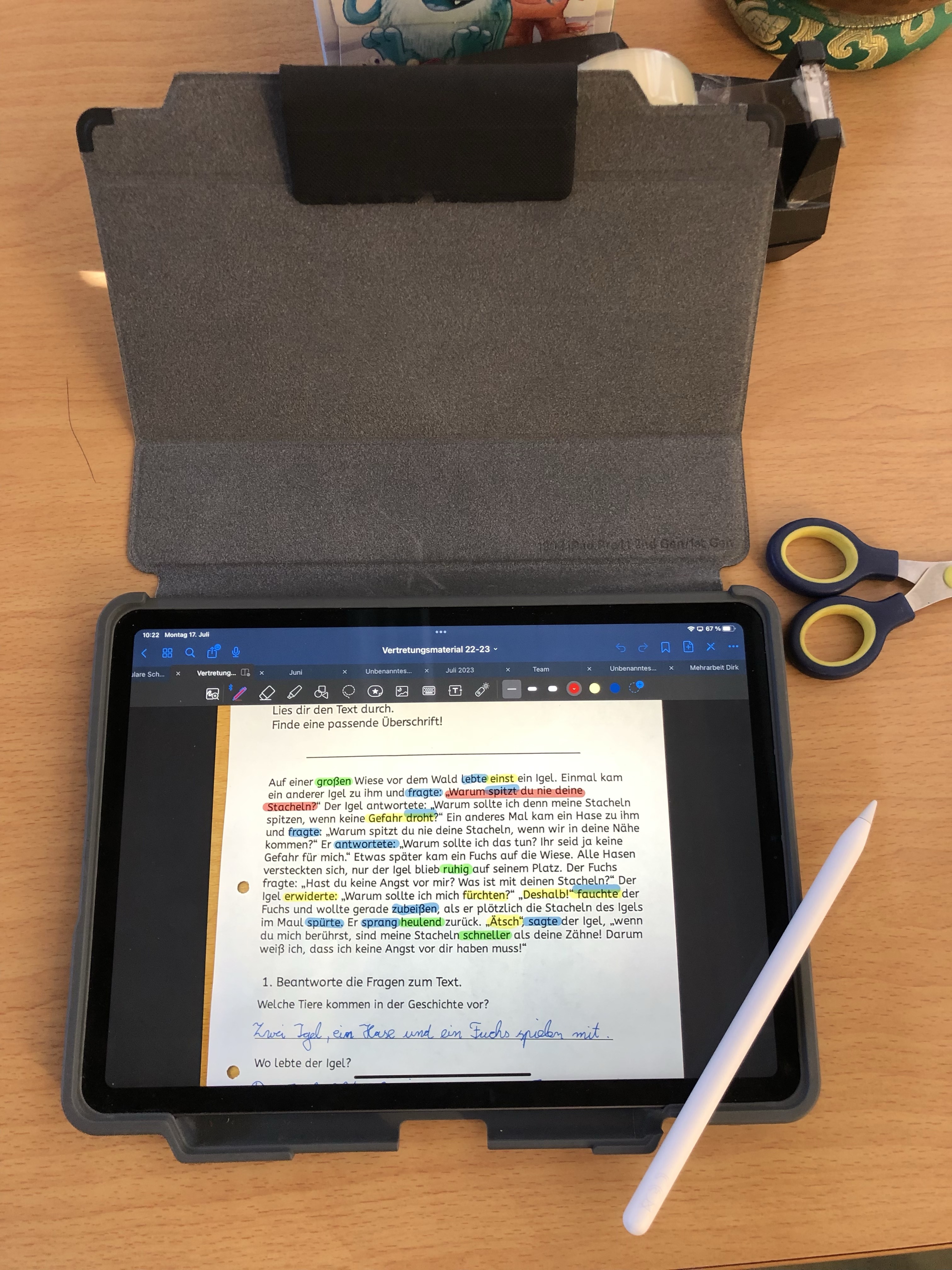 NAS Server
Cloud Speicher für Dokumente
Einmalige Kosten der Umsetzung (Hardware)
Allgemein:		NAS-Server 		(Kosten ~ 600 Euro)
		Medienwagen 	(Kosten ~ 700 Euro)
		

Pro Raum
1 x Apple-TV,  1 x TV 85“, 1 x Bluetoothboxen, Halterung IPad (Dokumentenkamera), Mehrfachstecker

(Kosten ~1800 Euro)

Des Weiteren fehlen mindestens 35 Ipad	(Kosten ~14000 Euro)
Eine Ausstattung mit Ipad im 1:1 Modell wird mittelfristig angestrebt.

Die einmaligen Gesamtkosten für eine zeitgemäße mediale Ausstattung belaufen sich somit auf etwa ~24000  Euro.
Alle Unterlagen
Auf der Homepage der Grundschule Roigheim.
https://grundschule-roigheim.de